Краевое совещание-семинар
Подходы к формированию единого образовательного пространства
Шкуратская М.В., 
заместитель министра образования 
Приморского края
ОО, в которых созданы/создаются Центры естественнонаучной и технологической направленностей «Точка роста»
ОО по федеральной программе «Модернизация школьных систем образования»
39
43
44
69,1 млн. руб.
991,0 млн. руб.
67,5 млн. руб.
Изменения
Более 300
программ урочной и внеурочной деятельности, представленных профессиональному сообществу
Результаты работы Центров «Точка роста»
 в 2021 – 2022 учебном году
Около 25
лучших педагогических практик организации проектной и исследовательской деятельности детей
Более 30
региональных  практических семинаров в большинстве муниципалитетов
Более 100
открытых уроков и мастер - классов
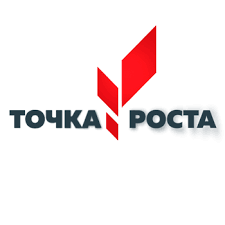 Более 25
лучших наставнических практик  в парах «Ученик – Ученик»
Результаты участия учащихся Приморского края в тренировочном тестировании по модели PISA (март 2022 года)
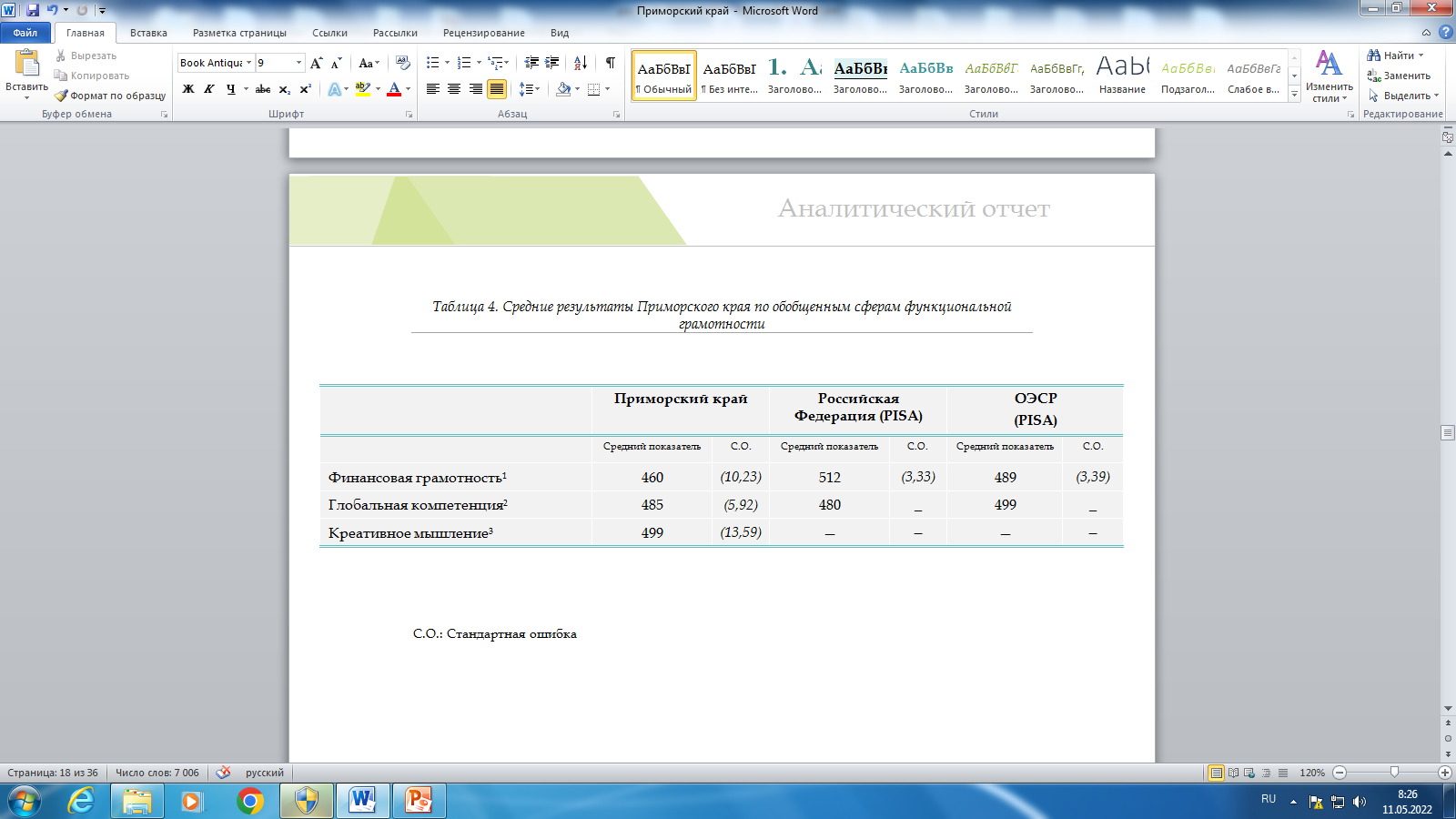 Распределение учащихся Приморского края по уровням функциональной грамотности
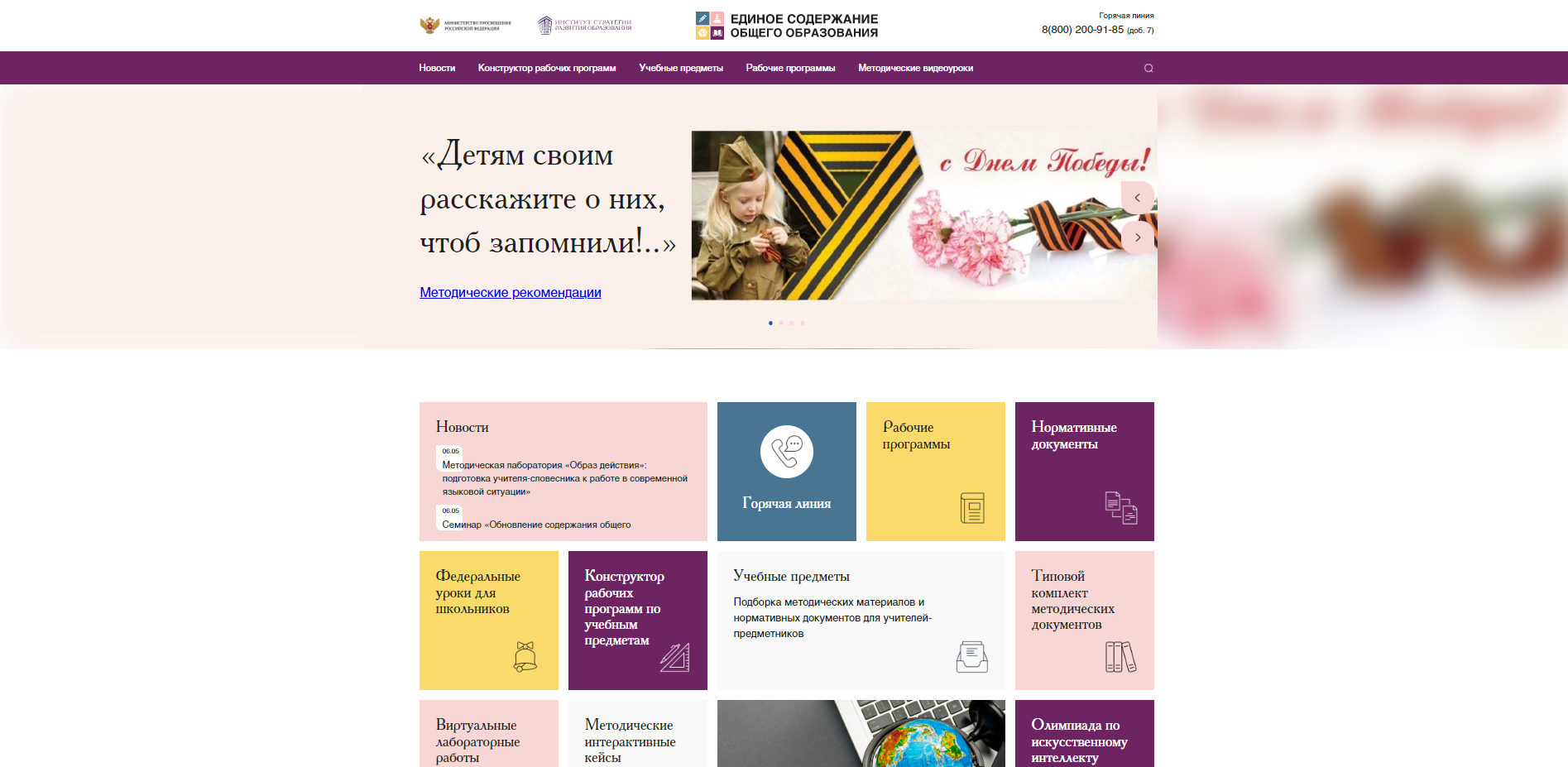 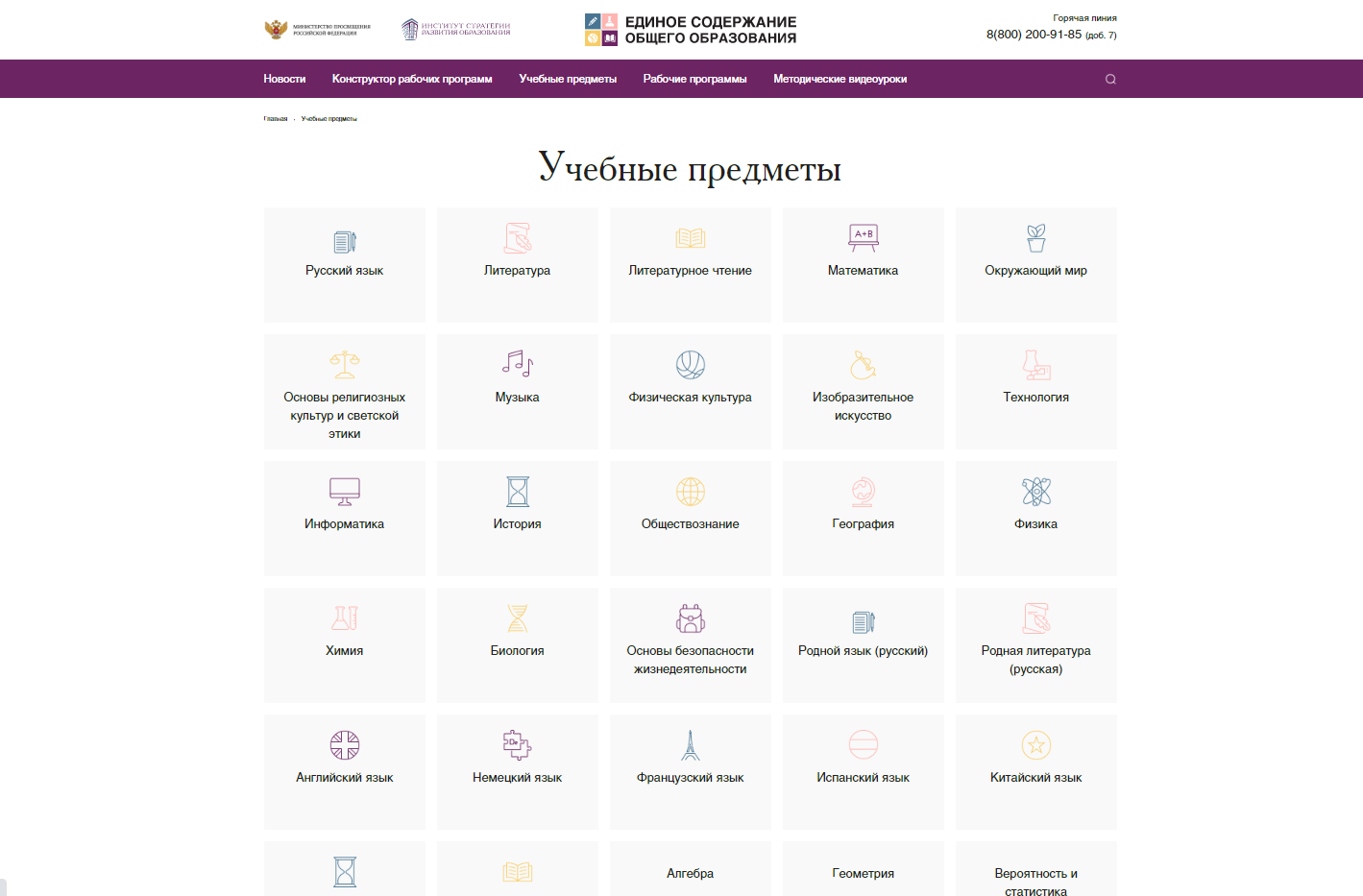 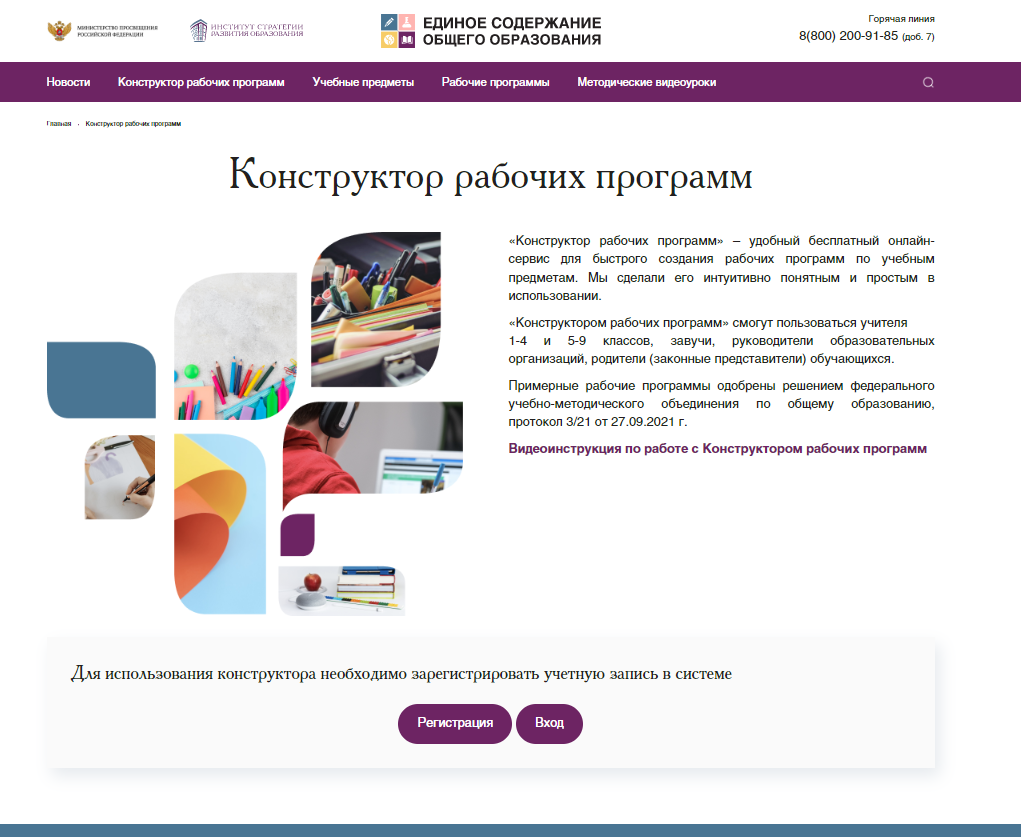 Инфраструктура специализированных классов (2022-2024)
«IT-класс»
«Медицинский класс»
2
8
8
2
«Инженерный класс»
«Инженерный класс»
(авиа-,судостроения)
«Педагогический класс»
8
8
66
8
4
36